Automatic Speech Recognition
Ying shen
School of software engineering
Tongji university
Outline
Introduction
Speech recognition based on HMM
Acoustic processing 
Acoustic modeling: Hidden Markov Model
Language modeling
3/13/2019
Human Computer Interaction
2
What is speech recognition?
Automatic speech recognition(ASR) is the process by which a computer maps an acoustic speech signal to text.
Challenges for researchers
Linguistic factor
Physiologic factor
Environmental factor
3/13/2019
Human Computer Interaction
3
Classification of speech recognition system
Users
Speaker dependent system
Speaker independent system
Speaker adaptive system
Vocabulary
small vocabulary : tens of word
medium vocabulary : hundreds of words
large vocabulary : thousands of words
very-large vocabulary : tens of thousands of words
 Word pattern
isolated-word system : single words at a time 
continuous speech system : words are connected together
3/13/2019
Human Computer Interaction
4
How do human do it?
Articulation produces sound waves 
Which the ear conveys to the brain 
for processing
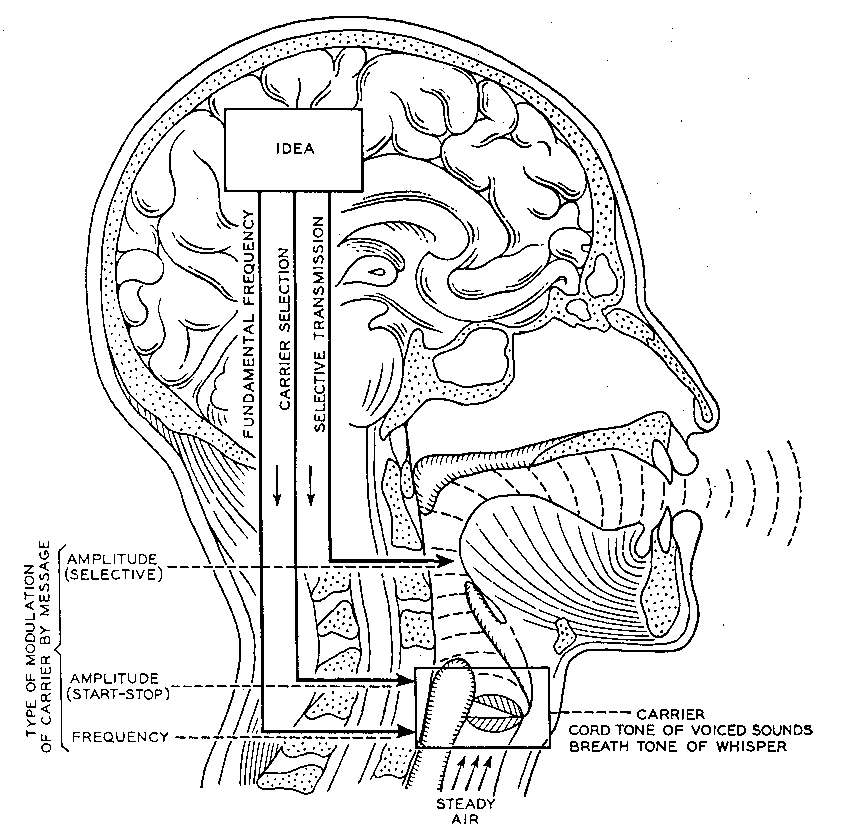 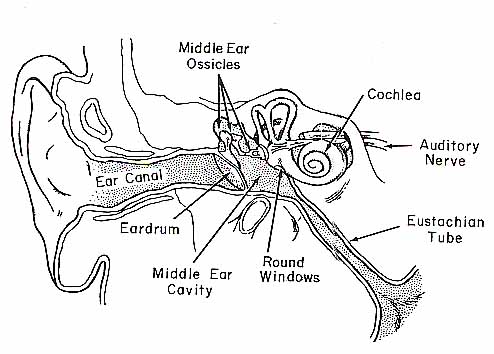 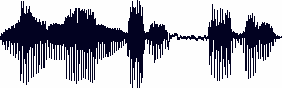 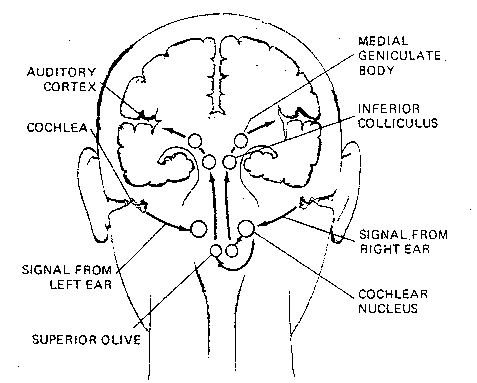 3/13/2019
Human Computer Interaction
5
How might computers do it?
Digitization
Acoustic analysis of the speech signal
Linguistic interpretation
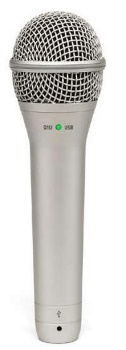 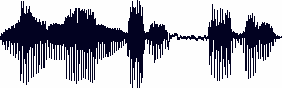 Acoustic waveform
Acoustic signal
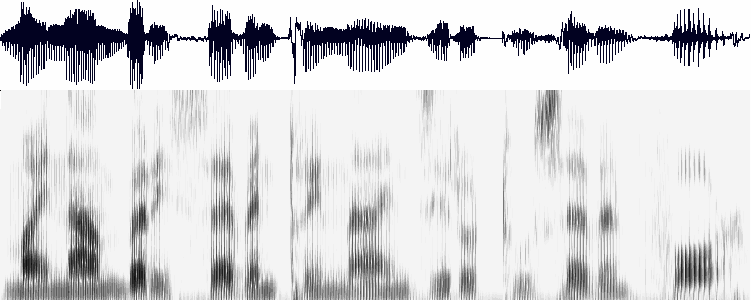 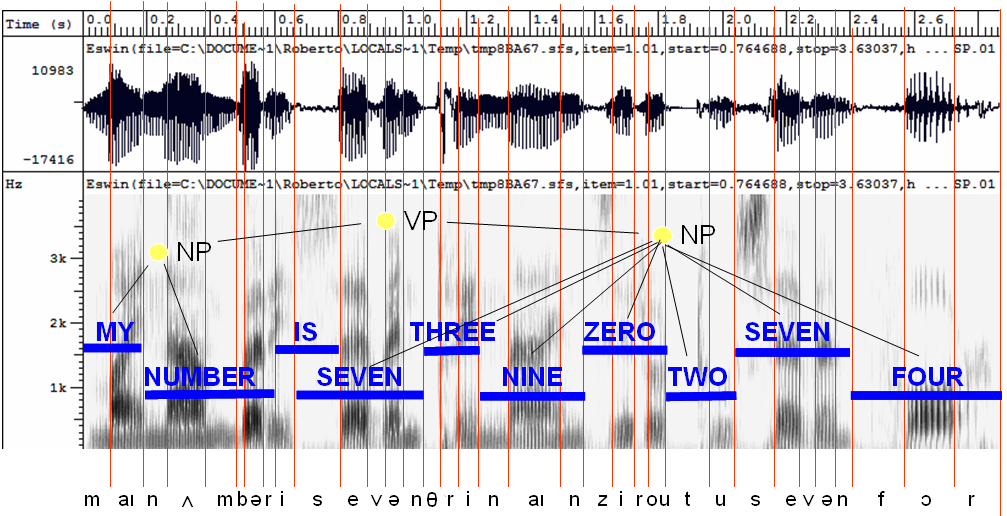 Speech recognition
3/13/2019
Human Computer Interaction
6
Outline
Introduction
Speech recognition based on HMM
Acoustic processing 
Acoustic modeling: Hidden Markov Model
Language modeling
Statistical approach
3/13/2019
Human Computer Interaction
7
Acoustic processing
A wave for the words “speech lab” looks like:
s             p       ee         ch           l     a          b
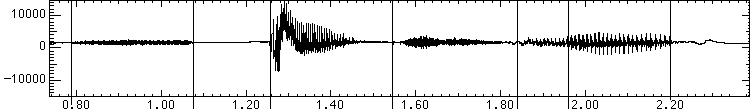 “l” to “a”
transition:
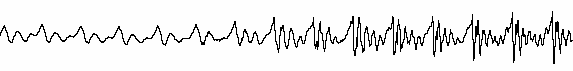 Graphs from Simon Arnfield’s web tutorial on speech, Sheffield:
http://lethe.leeds.ac.uk/research/cogn/speech/tutorial/
3/13/2019
Human Computer Interaction
8
Acoustic sampling
10 ms frame (ms = millisecond = 1/1000 second)
~25 ms window around frame to smooth signal processing
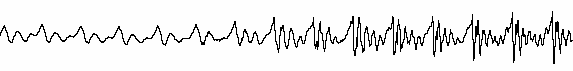 25 ms
. . .
10ms
Result:
Acoustic Feature Vectors
a1          a2          a3
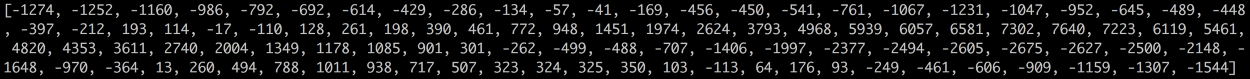 3/13/2019
Human Computer Interaction
9
Spectral analysis
Frequency gives pitch; amplitude gives volume
sampling at ~8 kHz phone, ~16 kHz mic (kHz=1000 cycles/sec)





Fourier transform of wave yields a spectrogram
darkness indicates energy at each frequency
hundreds to thousands of frequency samples
s             p       ee         ch           l     a          b
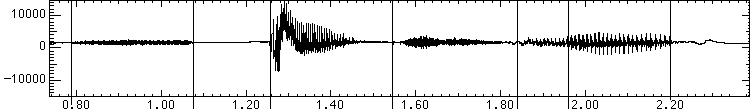 amplitude
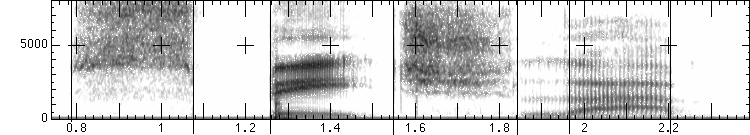 frequency
3/13/2019
Human Computer Interaction
10
[Speaker Notes: 那我们为什么要在声谱图中表示语音呢？
      首先，音素（Phones）的属性可以更好的在这里面观察出来。另外，通过观察共振峰和它们的转变可以更好的识别声音。隐马尔科夫模型（Hidden Markov Models）就是隐含地对声谱图进行建模以达到好的识别性能。还有一个作用就是它可以直观的评估TTS系统（text to speech）的好坏，直接对比合成的语音和自然的语音声谱图的匹配度即可。
http://blog.csdn.net/zouxy09/article/details/9156785]
Mel-frequency cepstrum coefficients
MFCC are mostly used features in state-of-art speech recognition system
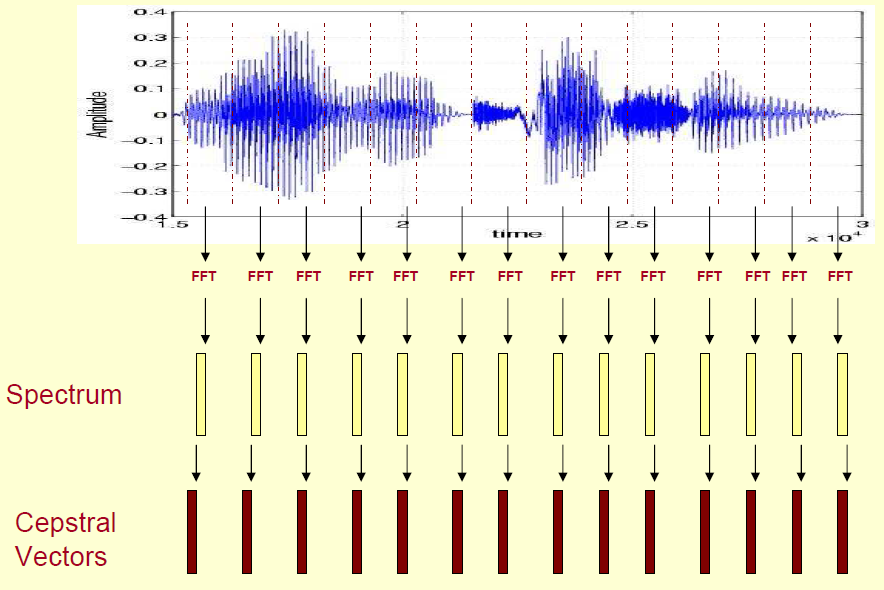 3/13/2019
Human Computer Interaction
11
[Speaker Notes: http://www.speech.cs.cmu.edu/15-492/slides/03_mfcc.pdf]
Mel-frequency cepstrum coefficients
3/13/2019
Human Computer Interaction
12
Statistical speech recognition
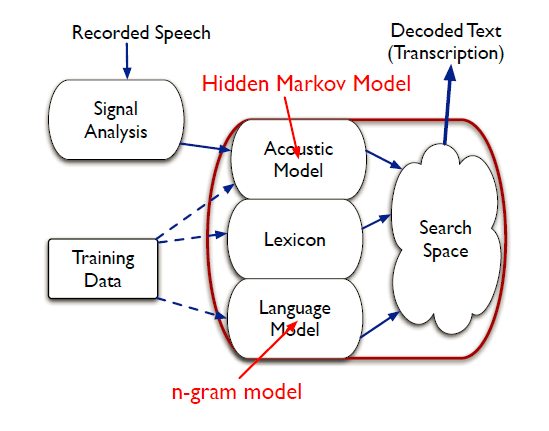 3/13/2019
Human Computer Interaction
13
Outline
Introduction
Speech recognition based on HMM
Acoustic processing 
Acoustic modeling: Hidden Markov Model
Language modeling
3/13/2019
Human Computer Interaction
14
Acoustic modeling: Hidden Markov Model
3/13/2019
Human Computer Interaction
15
HMM
Example: The dishonest casino
A casino has two dice:
Fair die
P(1) = P(2) = P(3) = P(4) = P(5) = P(6) = 1/6
Loaded die
P(1) = P(2) = P(3) = P(4) = P(5) = 1/10
P(6) = 1/2
Casino player switches between fair and loaded die with probability 1/20 at each turn
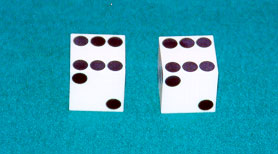 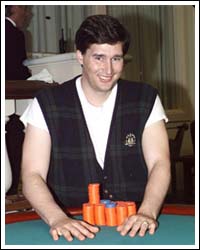 3/13/2019
Human Computer Interaction
16
HMM
Game
You bet $1
You roll (always with a fair die)
Casino player rolls (maybe with fair die, maybe with loaded die)
Highest number wins $2
3/13/2019
Human Computer Interaction
17
The dishonest casino model
0.05
0.95
0.95
FAIR
LOADED
0.05
P(1|F) = 1/6
P(2|F) = 1/6
P(3|F) = 1/6
P(4|F) = 1/6
P(5|F) = 1/6
P(6|F) = 1/6
P(1|L) = 1/10
P(2|L) = 1/10
P(3|L) = 1/10
P(4|L) = 1/10
P(5|L) = 1/10
P(6|L) = 1/2
3/13/2019
Human Computer Interaction
18
The three main questions on HMMs
3/13/2019
Human Computer Interaction
19
Example: Teacher-mood-model
The observation is a probabilistic function of the state.
Situation:
Your school teacher gave three different types of daily homework assignments:
A: took about 5 minutes to complete
B: took about 1 hour to complete
C: took about 3 hours to complete
Your teacher did not reveal openly his mood to you daily, but you knew that your teacher was either in a bad, neutral, or a good mood for a whole day.
Mood changes occurred only overnight.
3/13/2019
Human Computer Interaction
20
Example: Teacher-mood-model
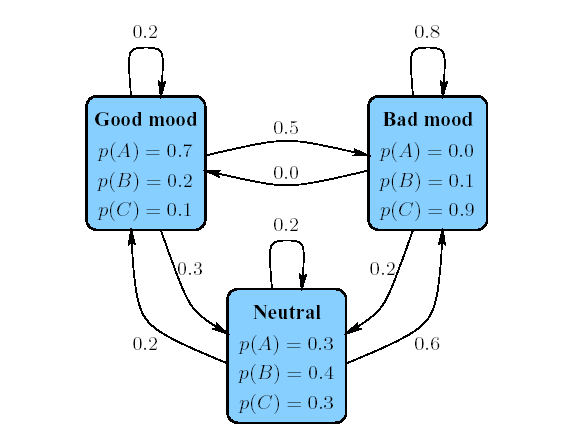 3/13/2019
Human Computer Interaction
21
Example: Teacher-mood-model
3/13/2019
Human Computer Interaction
22
HMM: Viterbi algorithm
3/13/2019
Human Computer Interaction
23
HMM: Viterbi algorithm
3/13/2019
Human Computer Interaction
24
HMM: Viterbi algorithm
Empty table
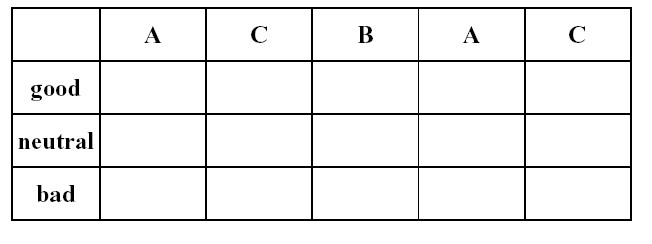 HMM: Viterbi algorithm
Initialization:
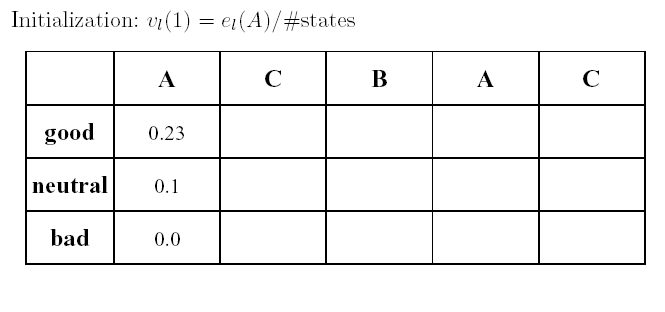 HMM: Viterbi algorithm
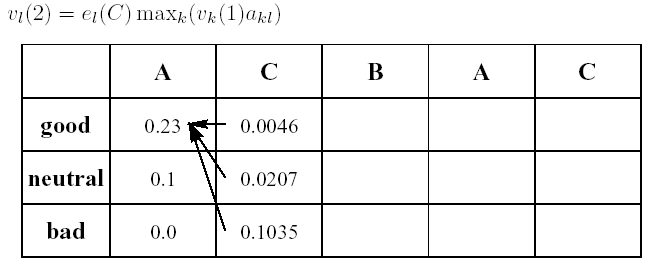 HMM: Viterbi algorithm
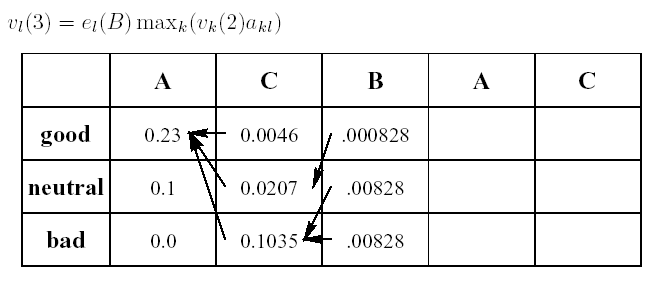 HMM: Viterbi algorithm
Maximum entry in last column
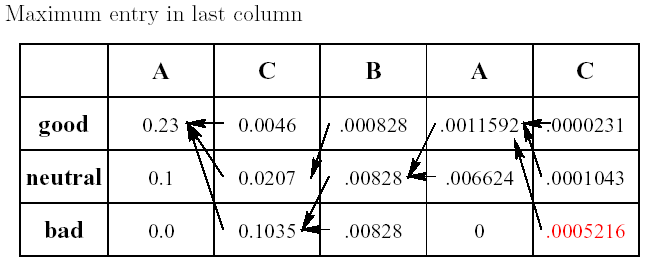 HMM: Viterbi algorithm
Reconstruct path along pointers
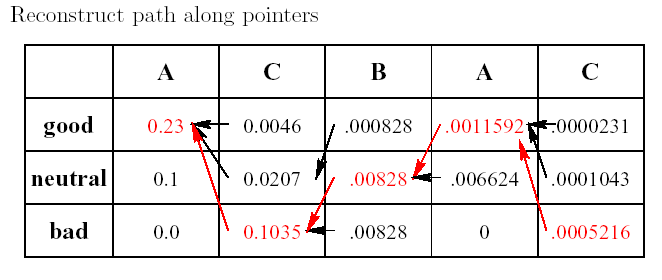 HMM: Viterbi algorithm
Question
What did his mood curve look like most likely that week?

Answer
Most probable mood curve:
3/13/2019
Human Computer Interaction
31
HMM: Parameter estimation
3/13/2019
Human Computer Interaction
32
HMM: Parameter estimation
3/13/2019
Human Computer Interaction
33
HMM: Parameter estimation
Case 2    State sequences of training sequences are not known
Viterbi training    We iteratively use the Viterbi algorithm to compute the most probable paths and set the parameters (from case 1) according to this data
Algorithm sketch:
3/13/2019
Human Computer Interaction
34
HMM in ASR
How HMM can used to classify feature sequences to known classes.
Make a HMM to each class.
By determining the probability of a sequence to the HMMs, we can decide which HMM could most probable generate the sequence.
There are several idea what to model:
Isolated word recognition ( HMM for each known word)
Usable just on small dictionaries. (digit recognition etc.)
Number of states usually >=4. Left-to-right HMM
Monophone acoustic model ( HMM for each phone)
~50 HMM
Triphone acoustic model (HMM for each three phone sequence)
50^3 = 125000 triphones
each triphone has 3 state
3/13/2019
Human Computer Interaction
35
Hierarchical modelling of speech
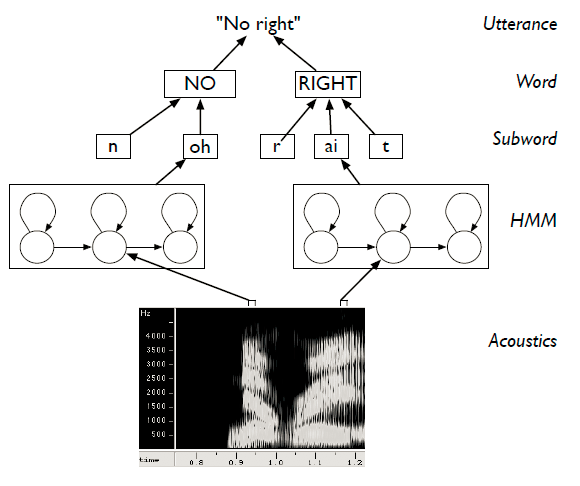 3/13/2019
Human Computer Interaction
36
Outline
Introduction
Speech recognition based on HMM
Acoustic processing 
Acoustic modeling: Hidden Markov Model
Language modeling
3/13/2019
Human Computer Interaction
37
Language models
3/13/2019
Human Computer Interaction
38
N-Gram models
3/13/2019
Human Computer Interaction
39
Maximum likelihood
3/13/2019
Human Computer Interaction
40
Example: Bernoulli trials
3/13/2019
Human Computer Interaction
41
Maximum Likelihood Estimation
3/13/2019
Human Computer Interaction
42
N-Gram model problems
3/13/2019
Human Computer Interaction
43
Smoothing techniques
Typical form: interpolation of n-gram models, e.g., trigram, bigram, unigram frequencies.


Some widely used techniques:
Katz Back-off models (Katz, 1987).
Interpolated models (Jelinek and Mercer, 1980).
Kneser-Ney models (Kneser and Ney, 1995).
3/13/2019
Human Computer Interaction
44